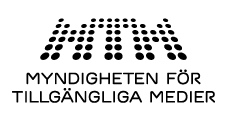 Legimus
Myndigheten för Tillgängliga Medier
Bakgrund & Genomförande
Bakgrund
Undersökning
Enkätfabriken har för Myndigheten för Tillgängliga Mediers räkning genomfört en undersökning gentemot medlemmar som använder bibliotekstjänsten Legimus. Undersökningen genomfördes med en webbenkät som skickades ut per e-post.
För att öka tillgängligheten för målgruppen hade enkäten talsyntes. Respondenterna fick också möjligheten att ringa Enkätfabrikens support för att besvara enkäten muntligt. Flera respondenter använde detta alternativ.
Notera att det i rapporten förekommer avrundningar. I vissa fall kan den totala summan därför komma att bli högre eller lägre än 100 %
Genomförande
27%
i svarsfrekvens
Insamling
Enkäten skickades ut till totalt 3000 respondenter via epost. Av dessa besvarade 822 personer enkäten, vilket ger en svarsfrekvens på 27 %. Två påminnelser skickades ut under insamlingsperioden. Insamlingen genomfördes i december 2021. 
Genomförande
I enkäten görs nedbrytningar på kön, ålder och på vilken teknisk lösning de svarande använder sig av för att läsa böcker från Legimus. Då ingen svarade alternativet ”Jag läser punktskriftsböcker” är det exkluderat från nedbrytningarna.
Sammanfattning
Sammanfattat resultat
Förbättringspotential
En stor andel av de svarande önskar förbättring av Legimus vad gäller uppläsning och talsyntes. 
Tre av frågorna har enligt åtgärdsmatrisen (s. 20) en relativt låg nöjdhet men en hög effekt på den generella nöjdheten. Dessa gäller huruvida man tycker det är lätt att hitta böcker man letar efter, om läs- och boktips presenteras på ett bra sätt samt om Legimus lyssnar på behov och önskemål.
Nöjd-Läsar-Index (NLI) ligger i årets mätning på 76, och Net Promoter Score (NPS) på 67. I bägge index är de äldre åldersgrupperna, 66–75 och 75+ mest nöjda. 
NPS sticker ut negativt i den yngre åldersgruppen 18–25, med ett värde på 48, och positivt i gruppen respondenter som läser i Daisy spelare, 92. 

Styrkor
Majoriteten av respondenterna är nöjda med utbudet i Legimus, 81%. Utbudet anges dessutom av många som den främsta orsaken till varför man rekommenderar Legimus.
Instämmandegraden är också hög vad gäller hur lätt det är att läsa böcker och hur lätt det är att använda Legimus.
KPI-värden
76
NLI
Nöjd-Läsar-Index har ett värde på 76 i denna undersökning. Läs mer om detta på s. 20–23. 

Net Promoter Score, NPS, har ett värde på 67. Läs mer om detta på s. 9–10.
67
NPS
Resultat
NPS - Net Promoter Score
Hur troligt är det att du skulle rekommendera Legimus till en vän eller kollega som har samma behov som dig?
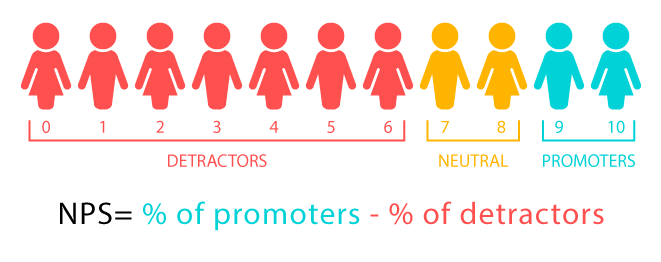 Net Promoter Score: 67
7%	           18%                    75%
NPS - Nedbrytningar
0-6. Hur måste Legimus bli bättre för att du ska ge ett högre betyg?
FritextAntal svar: 45
Fritextsvaren har kategoriserats. Frågan ställdes bara till de som svarat 0-6 på frågan ”Hur troligt är det att du skulle rekommendera Legimus till en vän eller kollega som har samma behov som dig?”
7–8. Hur måste Legimus bli bättre för att du ska ge ett ännu högre betyg?
FritextAntal svar: 92
Fritextsvaren har kategoriserats. Frågan ställdes bara till de som svarat 7-8 på frågan ”Hur troligt är det att du skulle rekommendera Legimus till en vän eller kollega som har samma behov som dig?”
9–10. Vad är det främsta skälet till att du rekommenderar Legimus?
FritextAntal svar: 409
Fritextsvaren har kategoriserats. Frågan ställdes bara till de som svarat 9-10 på frågan ”Hur troligt är det att du skulle rekommendera Legimus till en vän eller kollega som har samma behov som dig?”
Nöjdhet
Antal svar (exkl. Vet inte):
783
Andel vet inte/ingen åsikt:
4%
Andel vet inte/ingen åsikt:
0%
Antal svar (exkl. Vet inte):
811
Antal svar (exkl. Vet inte):
816
Andel vet inte/ingen åsikt:
0%
Nöjdhet - Nedbrytningar
Nöjdhet
Antal svar (exkl. Vet inte):
793
Andel vet inte/ingen åsikt:
2%
Antal svar (exkl. Vet inte):
463
Andel vet inte/ingen åsikt:
43%
Antal svar (exkl. Vet inte):
266
Andel vet inte/ingen åsikt:
67%
Nöjdhet - Nedbrytningar
* För få antal svar.
Nöjdhet
Antal svar (exkl. Vet inte):
272
Andel vet inte/ingen åsikt:
65%
Andel vet inte/ingen åsikt:
38%
Antal svar (exkl. Vet inte):
500
Andel vet inte/ingen åsikt:
5%
Antal svar (exkl. Vet inte):
776
Nöjdhet - Nedbrytningar
* För få antal svar.
Åtgärdsmatris
Hur nöjd eller missnöjd är du med Legimus som helhet?
Antal svar (exkl. Vet inte): 804 Andel Vet inte: 1%
Hur väl lever Legimus upp till dina förväntningar?
Antal svar (exkl. Vet inte): 797 Andel Vet inte: 2%
Tänk på ett perfekt ställe där du kan låna böcker. Hur nära eller långt ifrån ett sådant ställe är Legimus?
Antal svar (exkl. Vet inte): 751 Andel Vet inte: 6%
NLI
76
NLI – Nöjd läsare index
NLI är ett mått på de svarandes nöjdhet med Legimus baserat på medelvärdet av de tre föregående frågorna.
Bakgrundsfrågor
Vilket kön identifierar du dig med?
Hur gammal är du?
Antal svar: 798
Antal svar: 774
Studerar du för närvarande?
Antal svar: 782
Bakgrundsfrågor - Nedbrytningar
Använder du regelbundet någon kommersiell ljudbokstjänst?
Antal svar: 743
Antal svar: 111
De som svarade ”Ja nämligen:” fick möjlighet att kommentera vilken kommersiell ljudbokstjänst de använder. Fritextsvaren har kategoriserats.
Användande av ljudbokstjänst - Nedbrytningar
Vilken typ av läsnedsättning har du?
Antal svar: 775
Bland de som svarade ”Annat” var de vanligaste svaren koncentrationssvårigheter, ADHD, läs- och skrivsvårigheter, utmattning samt olika typer av synnedsättningar.
Typ av läsnedsättning - Nedbrytningar
Hur läser du vanligtvis dina böcker från Legimus?
Antal svar: 788
Böcker från Legimus - Nedbrytningar
Vilken typ av böcker läser du främst i Legimus?
Antal svar: 777
De som svarade ”Annat” fick möjlighet att besvara vad vilken typ av böcker de främst läser vilket är sammanställt i den högra grafen. Fritextsvaren har kategoriserats.
Typ av bok - Nedbrytningar
Frågor?
Undersökning & analys av Enkätfabriken
www.enkatfabriken.se
Rapporten är framtagen av Enkätfabriken
- Undersökningar som leder till utveckling
Skapare av rapporten
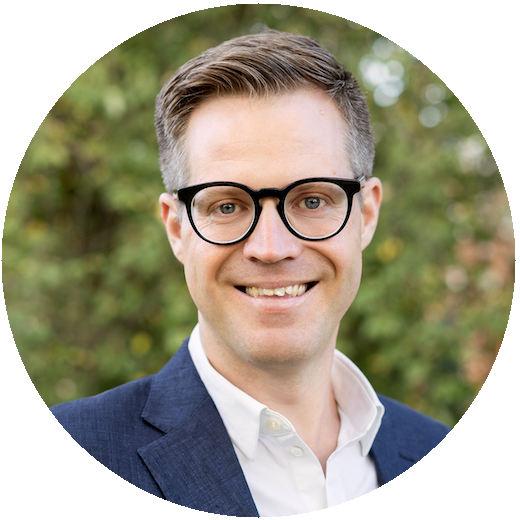 Daniel Sturesson
Projektledare
daniel.sturesson@enkatfabriken.se
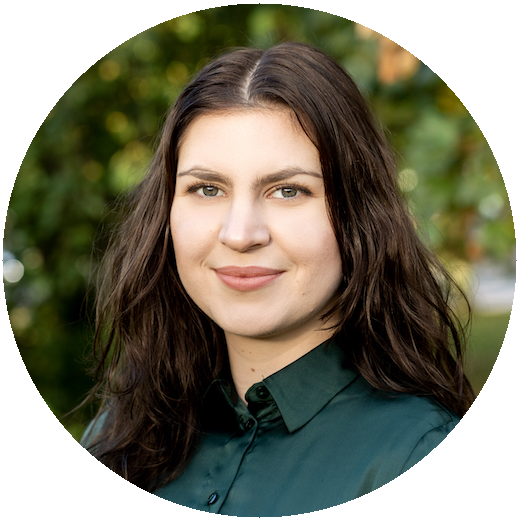 Karin Gioeli
Biträdande projektledare
karin.gioeli@enkatfabriken.se
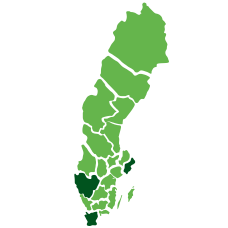 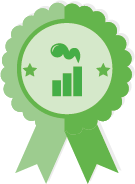 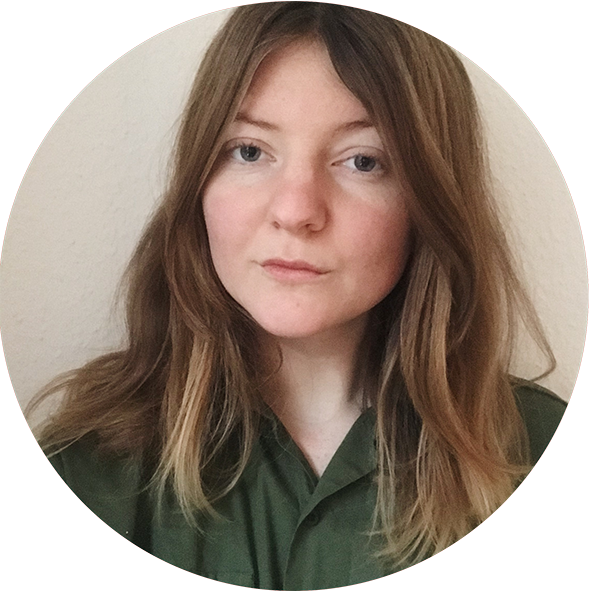 Anna Johansson
Analytiker
anna.johansson@enkatfabriken.se